Teenagers and money
Vocabulary
pocket money /ˈpɒkɪt ˌmʌni/
the money that parents regularly give to their children

hoover the floor



wash up


set the table
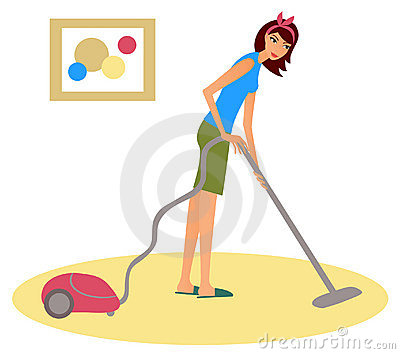 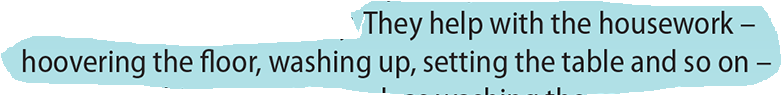 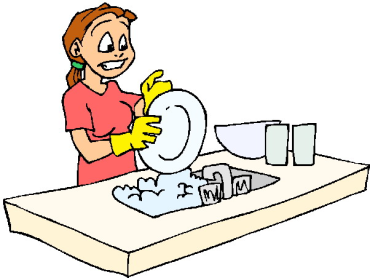 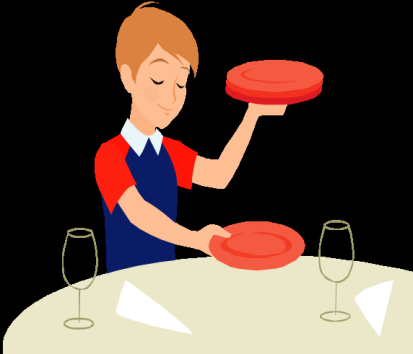 a part-time job – you work only few hours a day

restiction  /rɪˈstrɪkʃən/ limit


building site /ˈbɪldɪŋ ˌsaɪt/
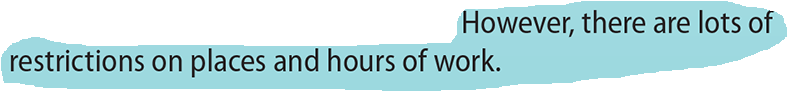 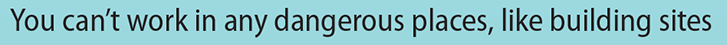 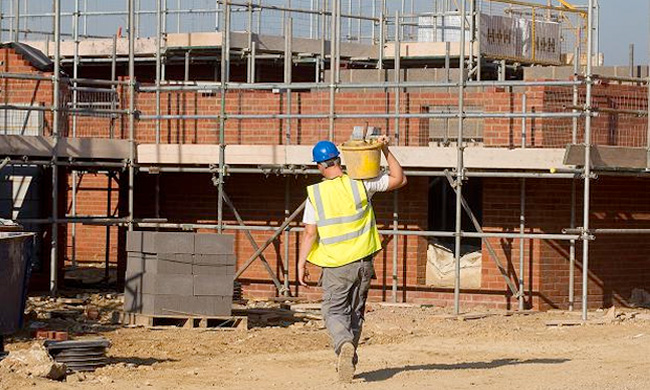 Write the words and translate them.
............./ˈpɒkɪt ˌmʌni/
........... /rɪˈstrɪkʃən/ 
........... /ˈbɪldɪŋ ˌsaɪt/ 
.......... /ˈhuːvə/
.......... /’wɒʃ’ᴧp/
........ /ˌpɑːtˈtaɪm/
E. g. 
pocket money /pɒkɪt ˌmʌni/ džeparac